Title I Annual Meeting
Damar Charter Academy

August 7th & 13th, 2024
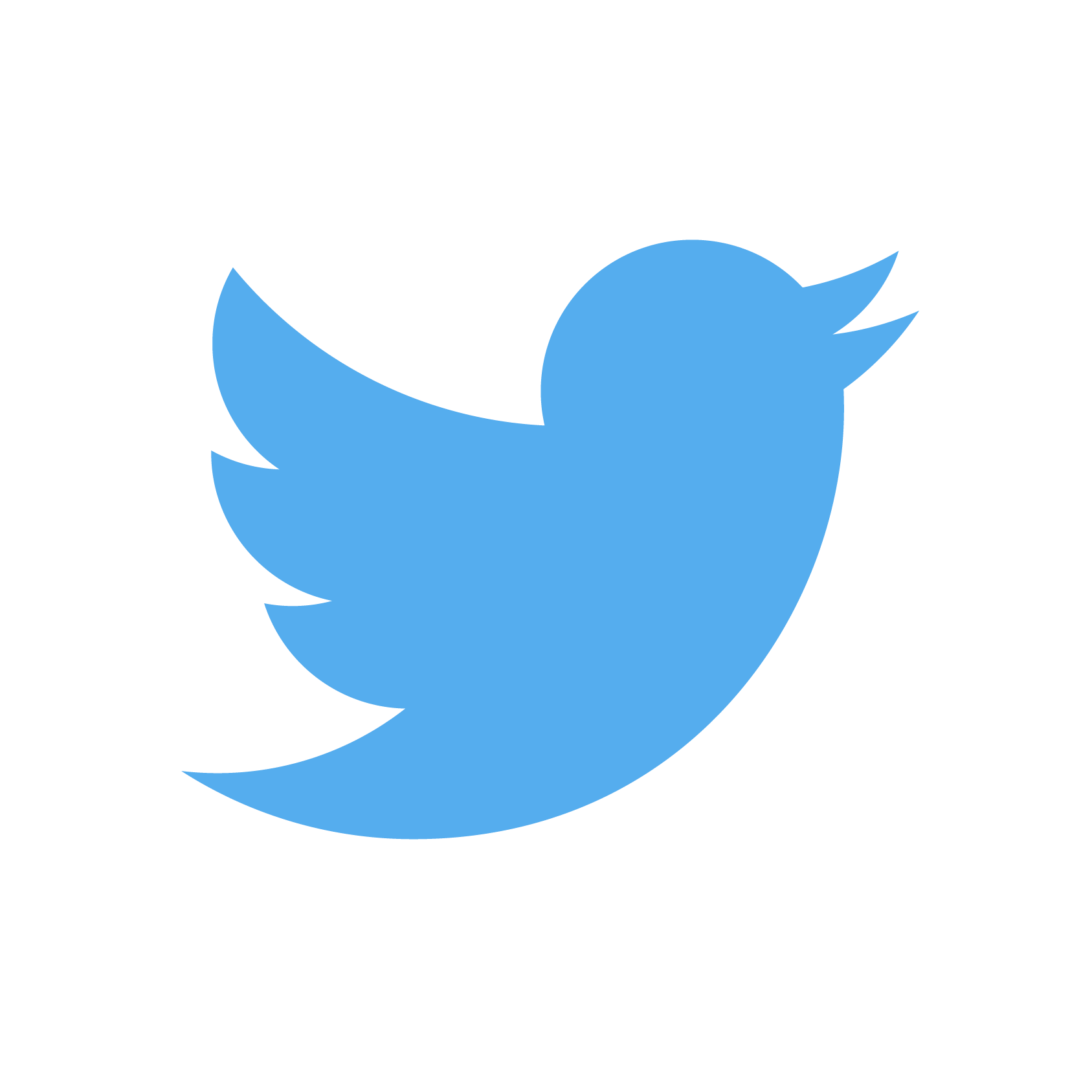 @EducateIN
[Speaker Notes: Welcome to Damar Charter Academy’s Annual Title I Parent Meeting.  My name is Julie Fenton, and I serve as the Director of Student Services here at DCA.  Amongst other responsibilities, I oversee the administration of our federal grants, including our Title I, II, and IV grants.  (Cora Intro)]
Agenda
Schoolwide Title Program Overview
Curriculum and Resources
Assessment Information
District/School Parent Involvement Policy Review
School-Parent Compact Review
Parent’s Right to Know
Important Dates for 2024-2025
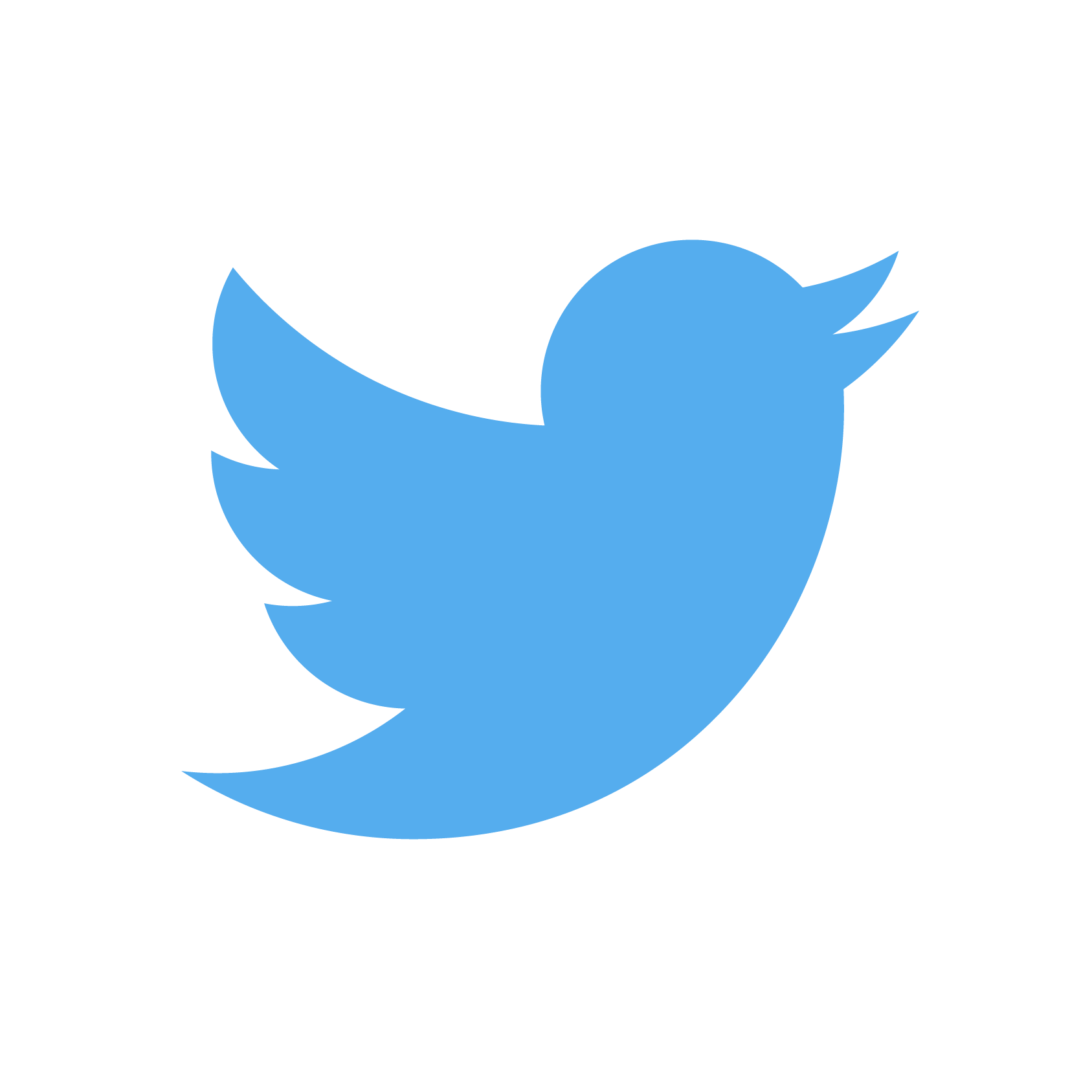 @EducateIN
[Speaker Notes: Today we will be providing an overview of our Title program, sharing information about the curriculum, resources and assessments we use, reviewing various policies and notices for families, and communicating some important dates for the 2024-2025 school year.]
Why Are We Here?
The Every Student Succeeds Act requires that each Title I School hold a Title I Annual Meeting for the purpose of:

Informing families of our school’s participation in Title I

Explaining the requirements of Title I

Explaining your rights as parents/families to be involved
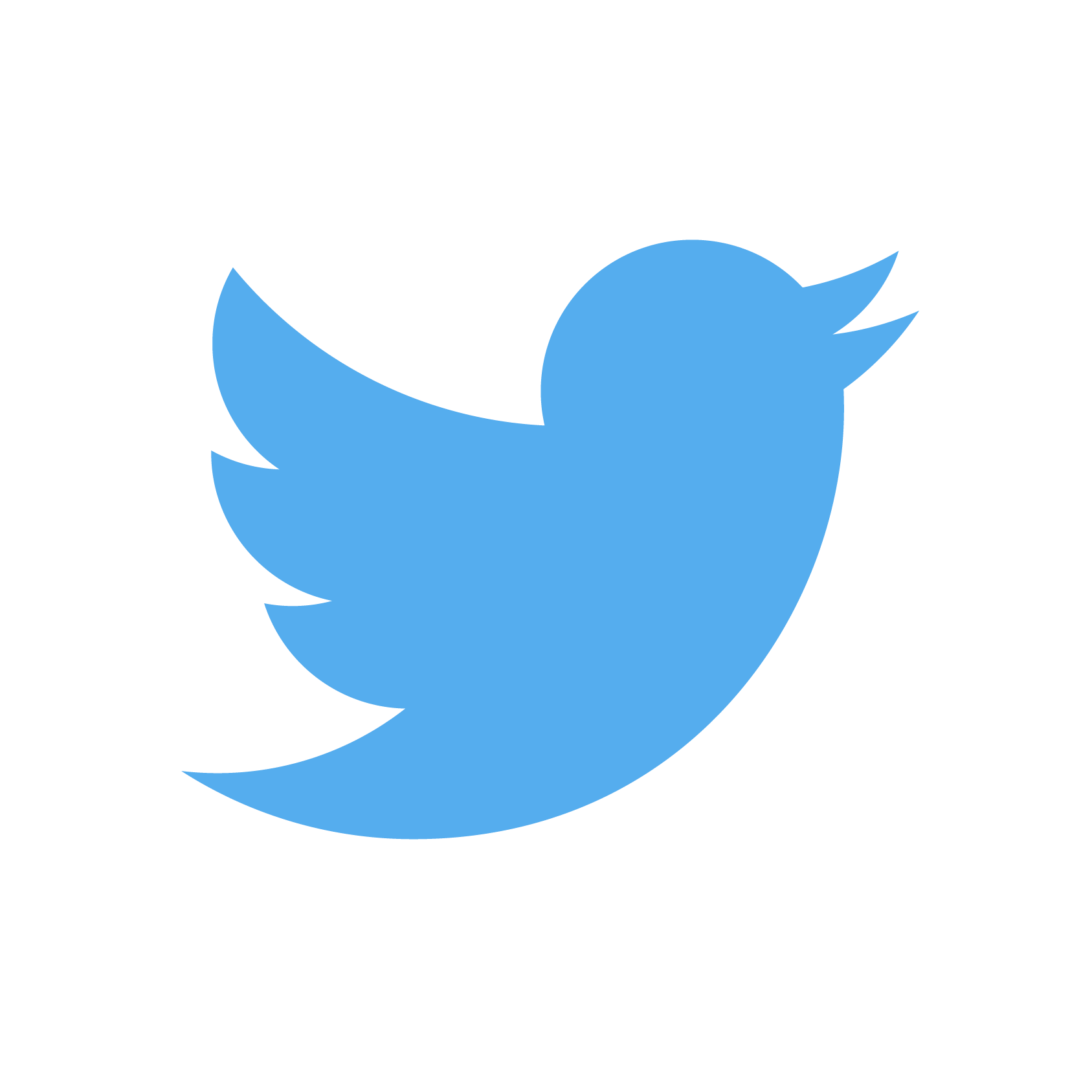 @EducateIN
[Speaker Notes: Cora]
What Does It Mean to Be a Title I School?
Being a Title I school means receiving federal funding to help students who are low achieving or at most risk of falling behind.

Being a Title I school means building school and parent capacity for strong parental involvement to improve student achievement.
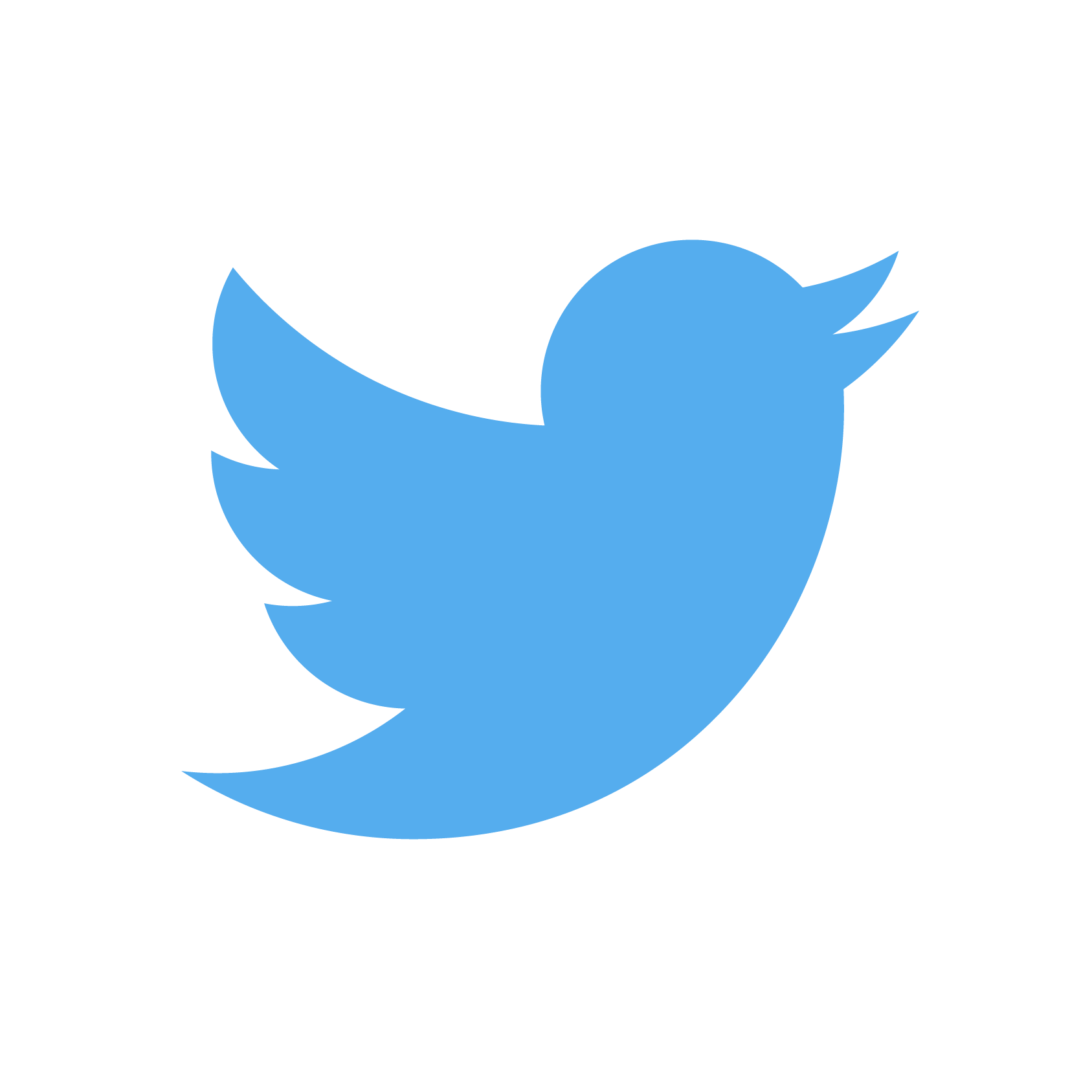 @EducateIN
[Speaker Notes: Numerous schools across the state and nation are eligible to apply for federal funding through Title grants to help support those students who are low achieving and/or most at risk of falling behind.  For Title schools, there is a focus on collaboration between the school and the families to increase student achievement.]
What is a Title I Schoolwide (SWP) Program?
The school uses Title I funds to upgrade the entire educational program of the school. 

The school must develop a schoolwide plan which includes a comprehensive needs assessment of the entire school.  This plan is developed with a team of stakeholders including parents and is reviewed annually. 

Schools do not have to identify specific students for participation.
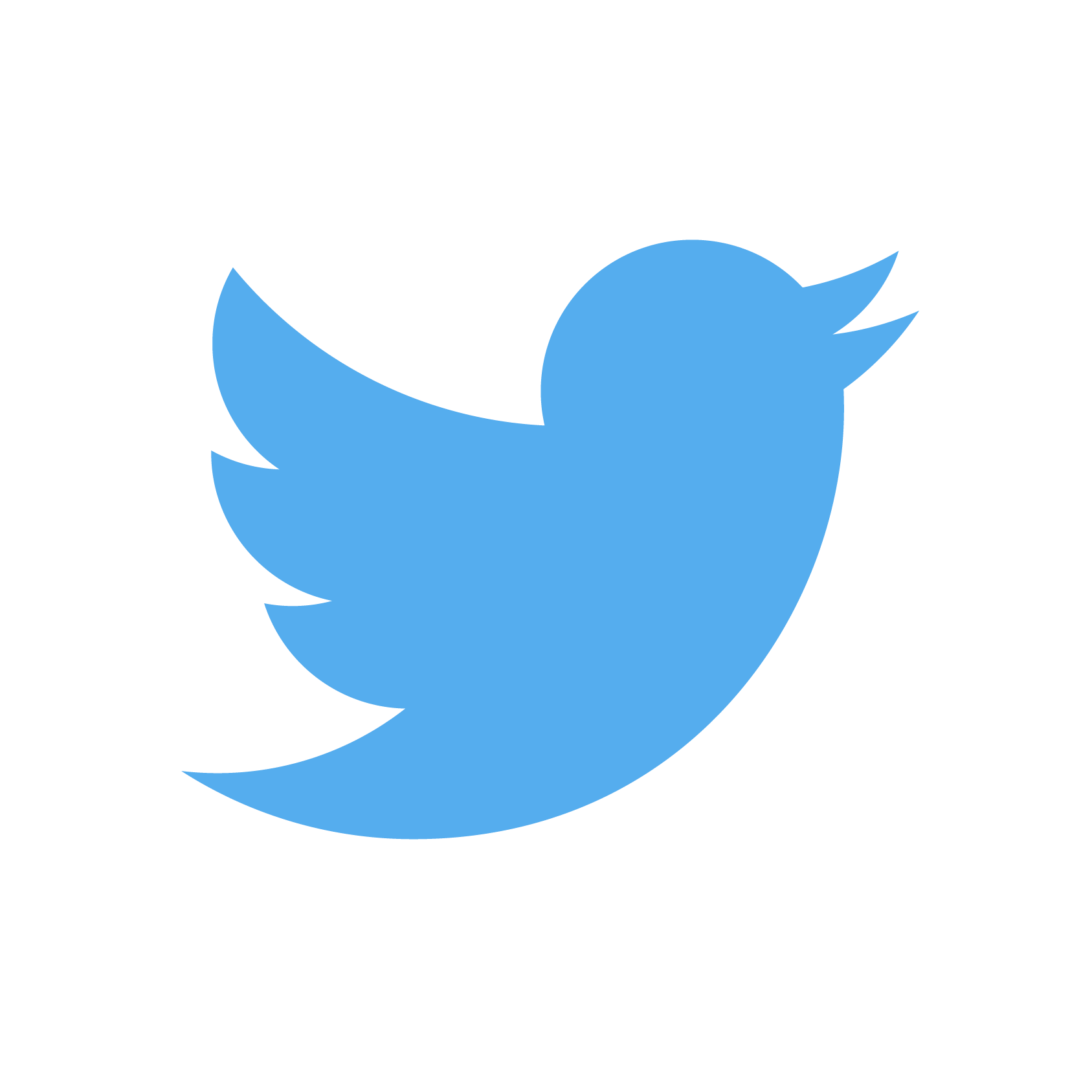 @EducateIN
[Speaker Notes: There are two types of Title programs in schools. One is a Targeted Assistance Program where individual students are identified to receive extra supports.  Damar Charter Academy operates as the other type, a Schoolwide Program, which allows us to use the funding to provide programming and supports to ALL students who attend our school.  With that, we must regularly conduct needs assessments and evaluate our current programming to identify any areas that need to be addressed in our schoolwide plan.  Feedback from our families, teachers and other staff, administration, and governing entities such as our Board of Directors and our charter sponsor, the Mayor’s Office of Indianapolis, is all taken into consideration.  This meeting today serves as a formal way to engage our families and solicit your feedback, but there are numerous other opportunities as well that we hope you will take advantage of, including case conferences, direct communication with the teachers and administration, and participating in our family events.]
What Curriculum Does Our School Use?
Edgenuity (high school diploma-track)
Life-Centered Education (high school vocational-track)
Unique Learning System (life skills)
Into Math/Into Reading (elementary/middle school)
Moby Max (elementary)
Learning A-Z (elementary)
Google classroom (various curriculum for all levels)
Community-Based Instruction (CBI)
Makerspace and STEM Lab (STEM for all levels)
Onsite Job Skills
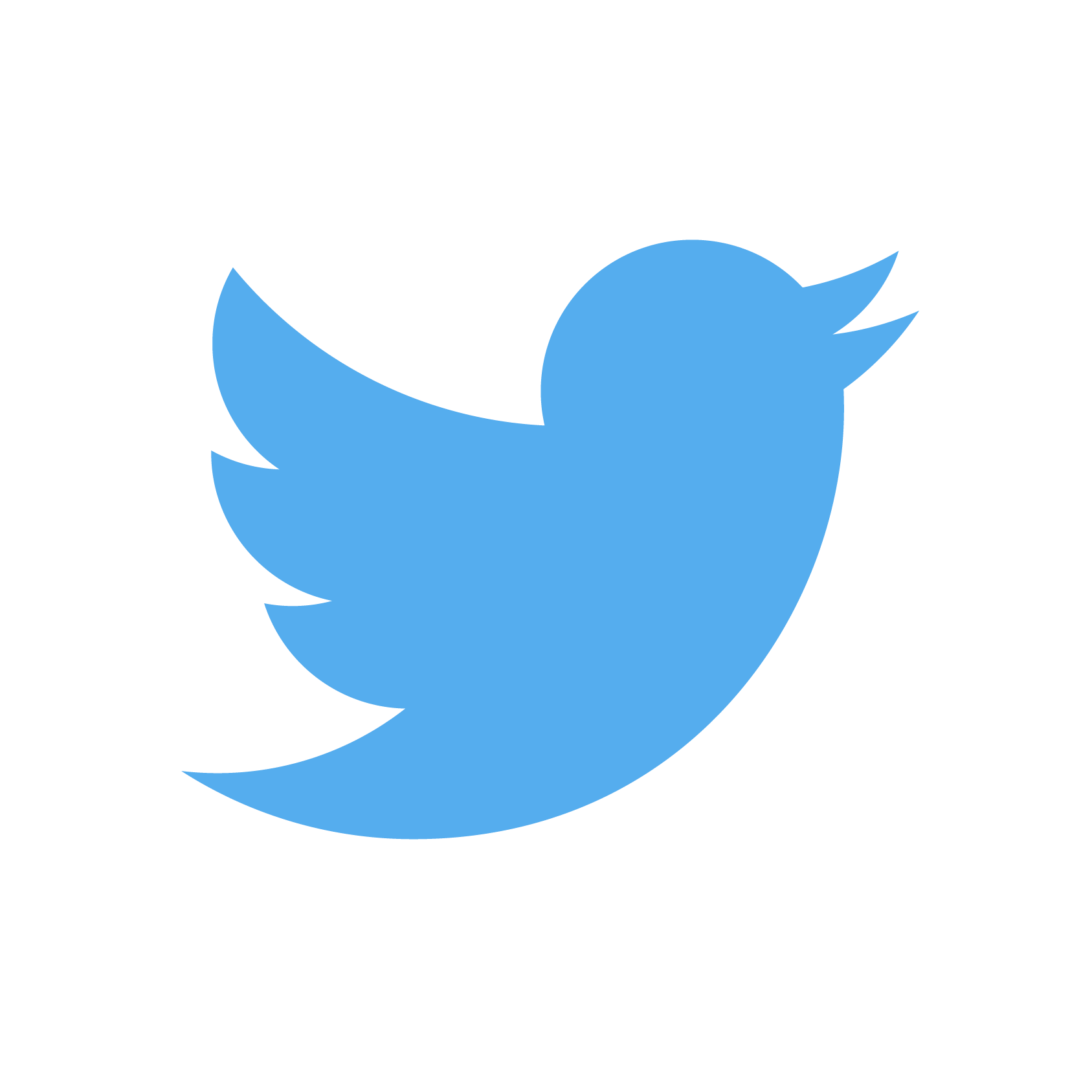 @EducateIN
[Speaker Notes: Cora]
What Tests Will My Child Be Taking?
State Assessments
ILEARN (grades 3-8)
IAM (alternate assessment)
IREAD (3rd-grade reading assessment)
SAT (11th-grade)
Formative Assessments
NWEA
Unique Learning System (ULS)
Life Centered Education (LCE)
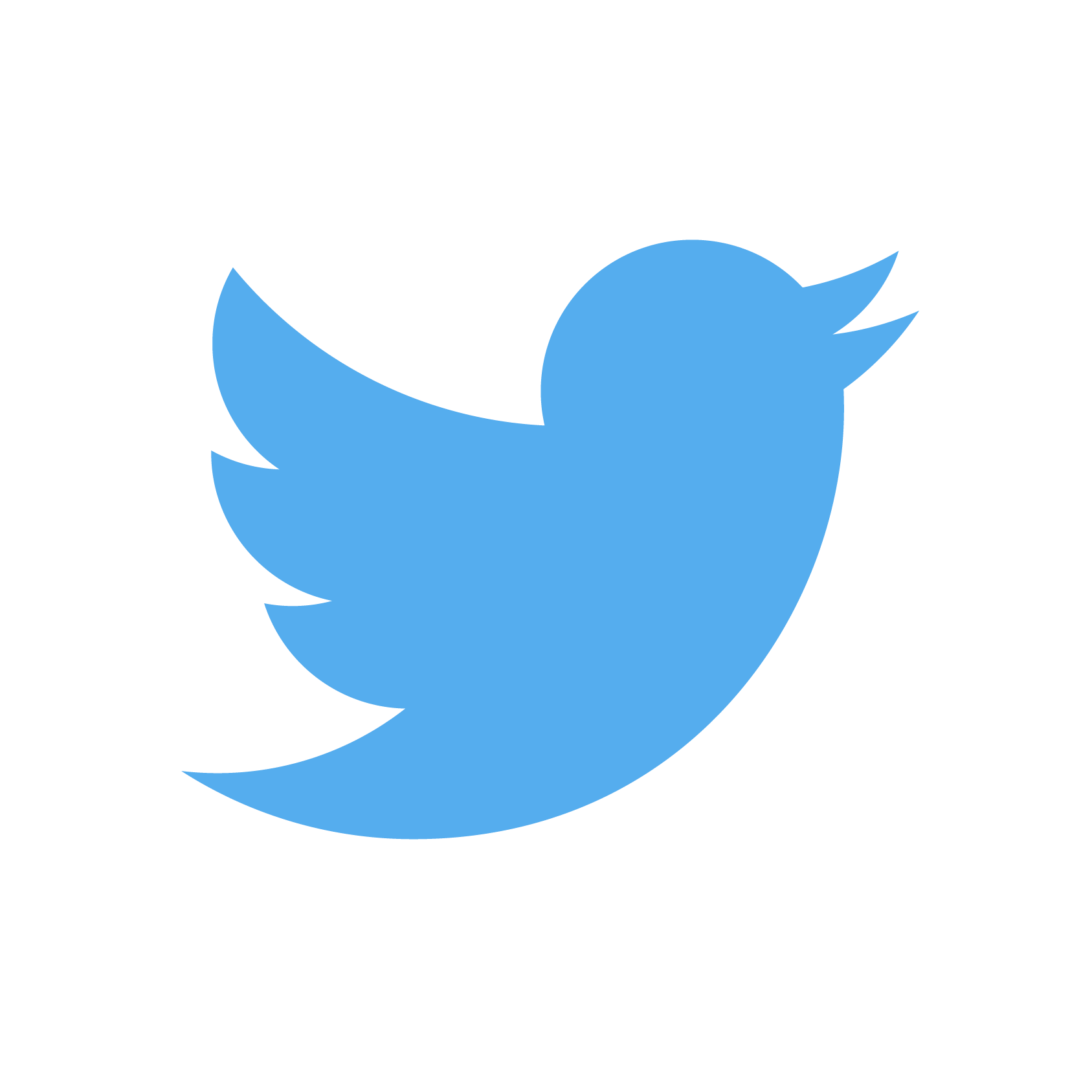 @EducateIN
[Speaker Notes: Cora]
How will test results be shared?
Reports will be shared from ILEARN/IAM, IREAD, NWEA, ULS, LCE, and/or in-class assessments, as well as quarterly student achievement data based on the Indiana Academic Standards.  

Parents will be informed on how to interpret the reports and monitor student growth in these areas at the time of distribution.  

Any parent wishing to discuss the achievement standards and/or the child’s progress in more depth will be given the opportunity to do so via an in-person or virtual meeting, phone conference, or email.
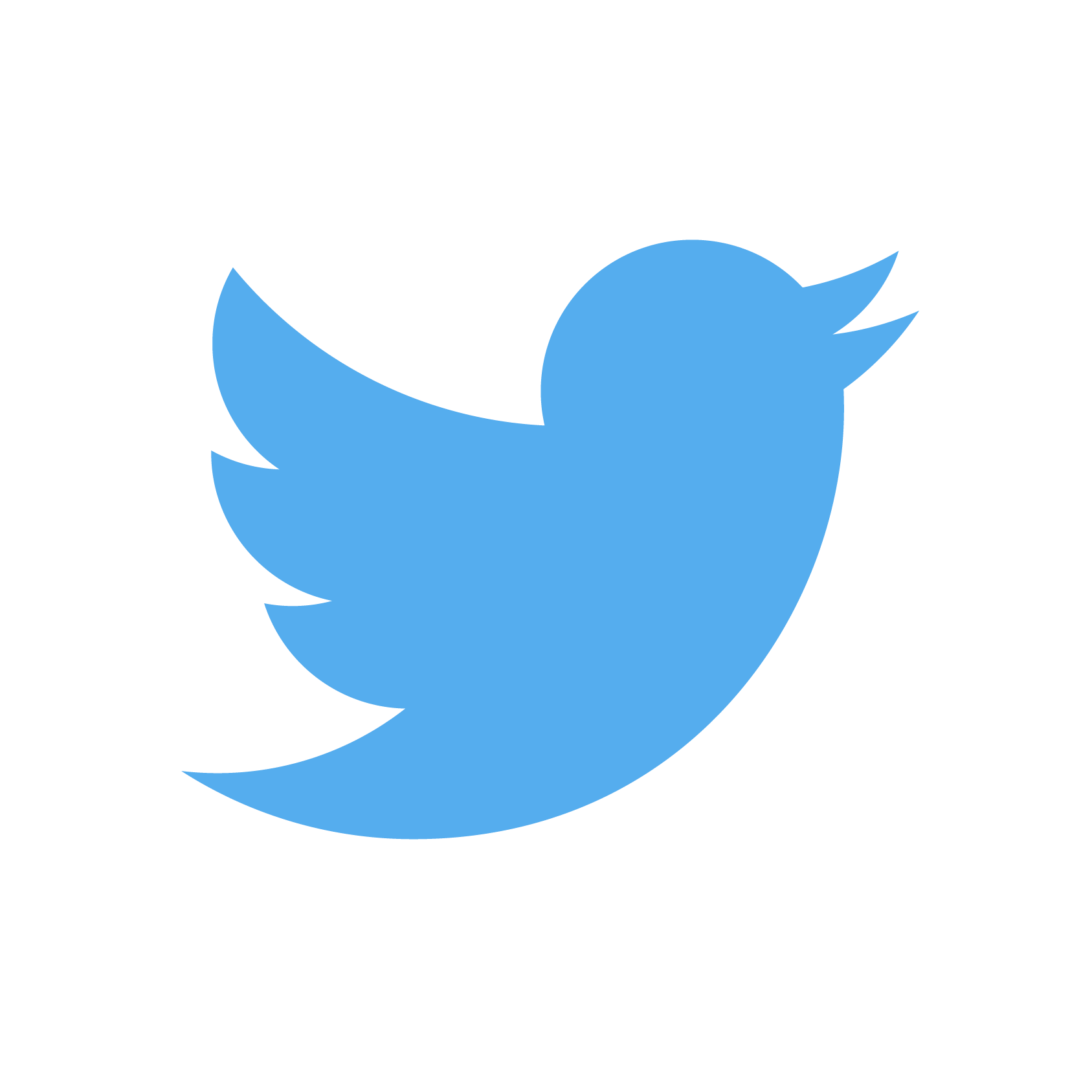 @EducateIN
[Speaker Notes: Cora]
State Assessment Information
To learn more about state assessments, visit:
https://www.in.gov/doe/students/assessment/
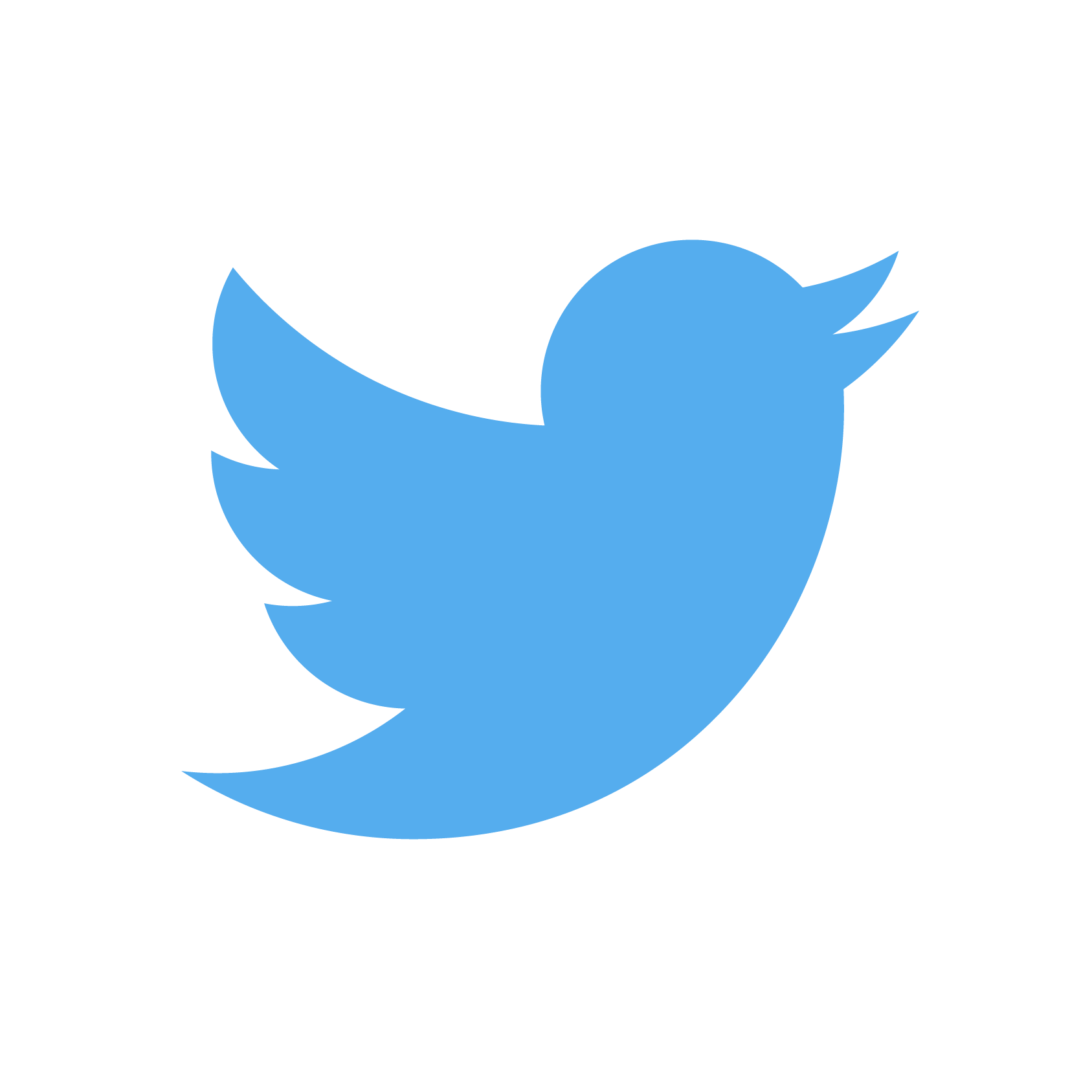 @EducateIN
[Speaker Notes: Cora]
Title I Parent Notification Requirements
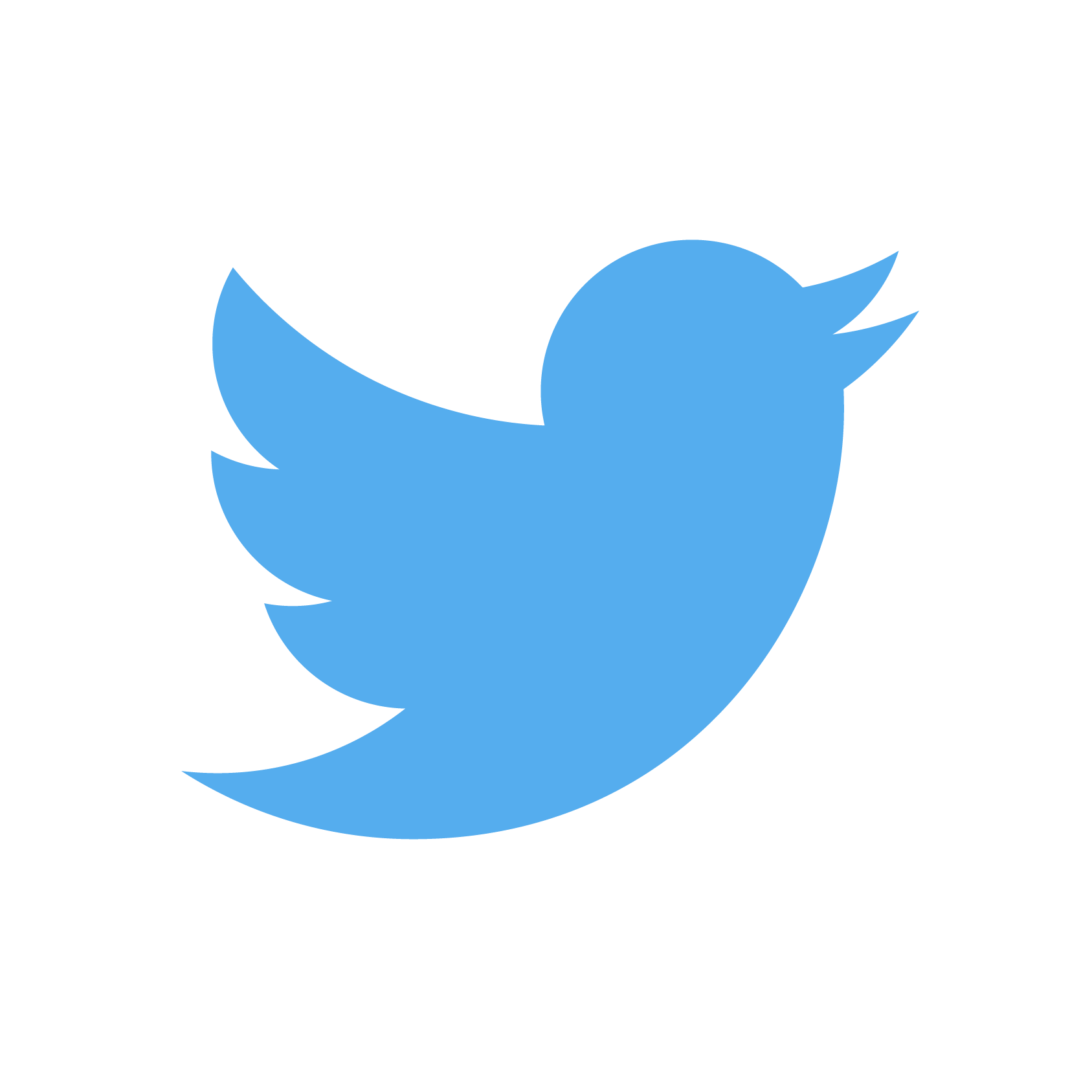 @EducateIN
Parent Involvement Policy
Both the District and the School Parental Involvement Policies may be found on our website at:  https://www.damarcharteracademy.org/title-i-ix/ 

Parents may also contact the school for a copy. 

Parents may contact the school at any time to discuss these policies and/or participate in the annual meeting to review and revise Title I policies.
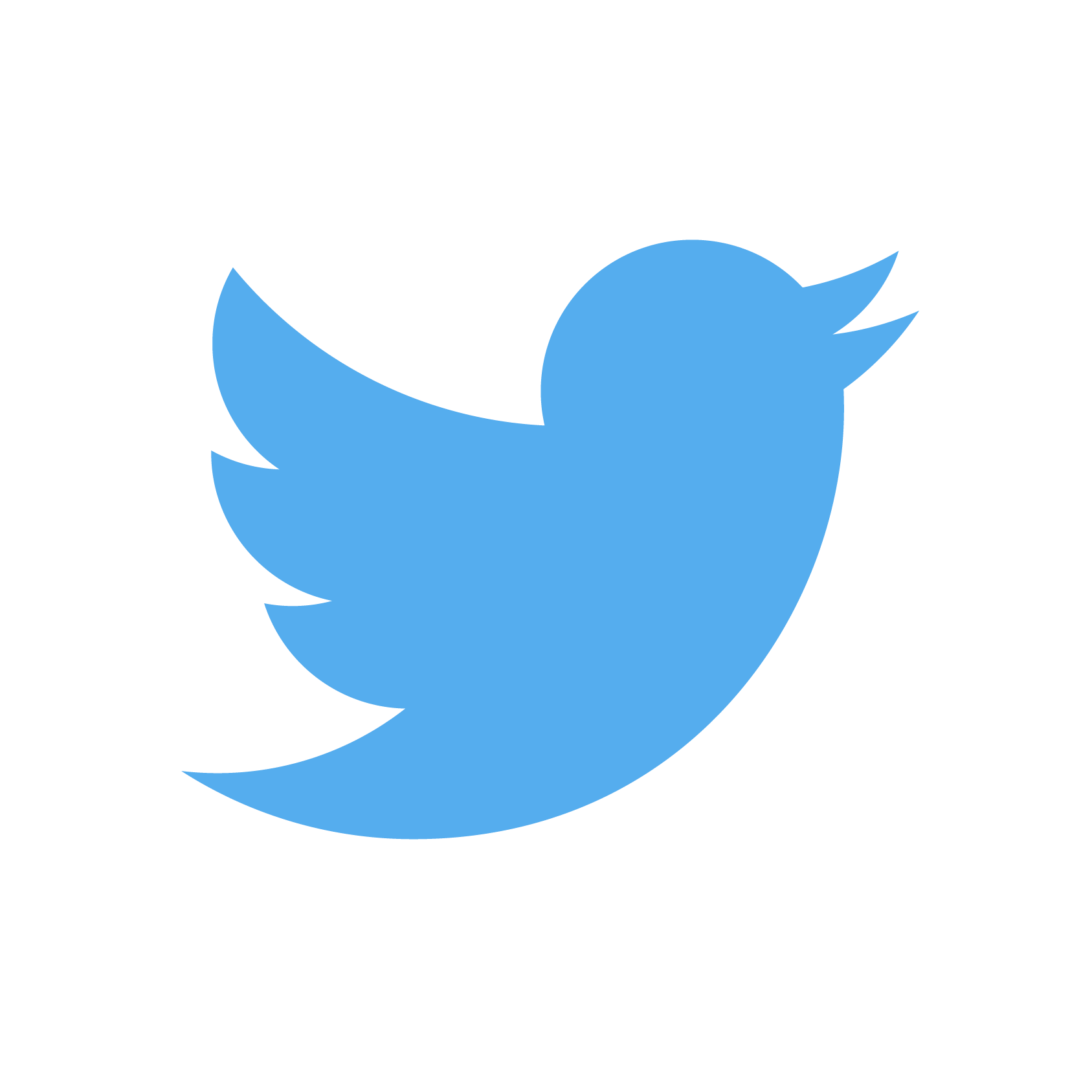 @EducateIN
[Speaker Notes: As mentioned, one of the focus areas for Title schools is to strengthen the relationship between families and the school.  A formal District and School Parent Involvement Policy outlining our commitment to providing you with information and resources is available either on our website or by contacting the school directly.  Families are also welcome to contact the school at any time with questions and/or feedback regarding these policies.]
School-Parent Compact
We value what you do to help your child succeed in school. One part of our school’s parent and family engagement policy is this school-parent compact. This compact is developed jointly with parents and identifies ways you and school staff can share the responsibility for supporting your child’s learning.

A copy of the School-Parent Compact may be found on our website at:  https://www.damarcharteracademy.org/title-i-ix/
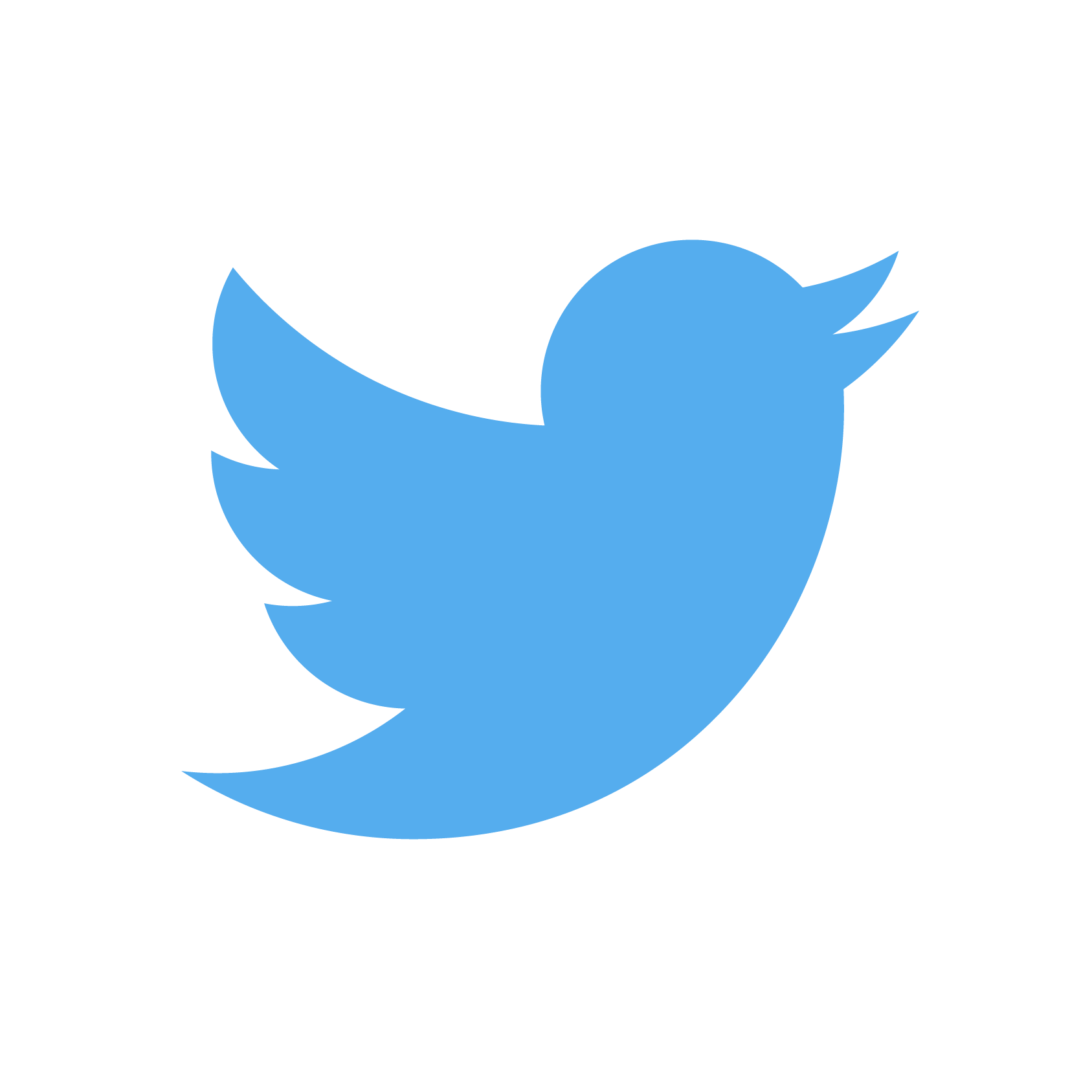 @EducateIN
[Speaker Notes: As part of DCA’s parent engagement policy, there is a formal School-Parent Compact that outlines the responsibilities of the school and of the parents to support the child’s learning.  A copy of this may also be found on our website.]
Parents’ Right-to-Know
Parents of all children in all Title I schools have the right to request and receive timely information on the professional qualifications of their children’s classroom teacher(s). This notice must be sent at the start of each school year and include: 

If the teacher has met State certification and licensing requirements for the grade levels and subjects for which the teacher provides instruction;
If state certification and licensing requirements have been waived for the teacher under emergency or other temporary status;
If the teacher is teaching in the field of discipline for which they are certified or licensed; and 
If your child is receiving Title I or Special Education services from paraprofessionals, his or her qualifications.

This notice is included within the registration documents.  Parents may also request a copy of this notice and/or teacher qualifications via email (julief@damarcharteracademy.org) or in person.
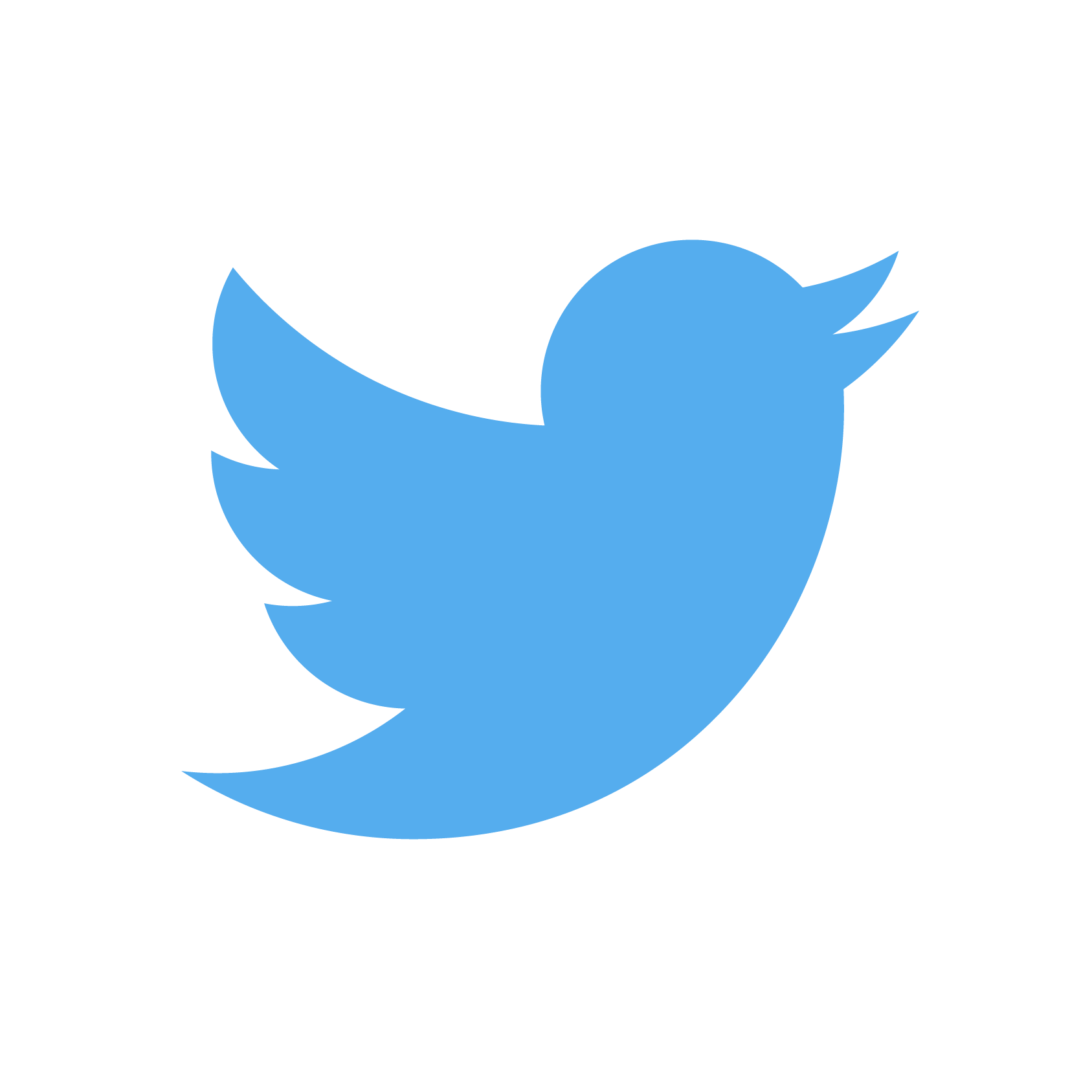 @EducateIN
[Speaker Notes: Cora]
Parent Teacher Notice
Schools are required to notify parents if their child has been taught for four or more consecutive weeks by a teacher who does not meet applicable State certification or licensure requirements at the grade level and subject area in which the teacher has been assigned.  

Parents will be notified via email if their child has been taught for four or more consecutive weeks by a teacher who does not meet state certifications.
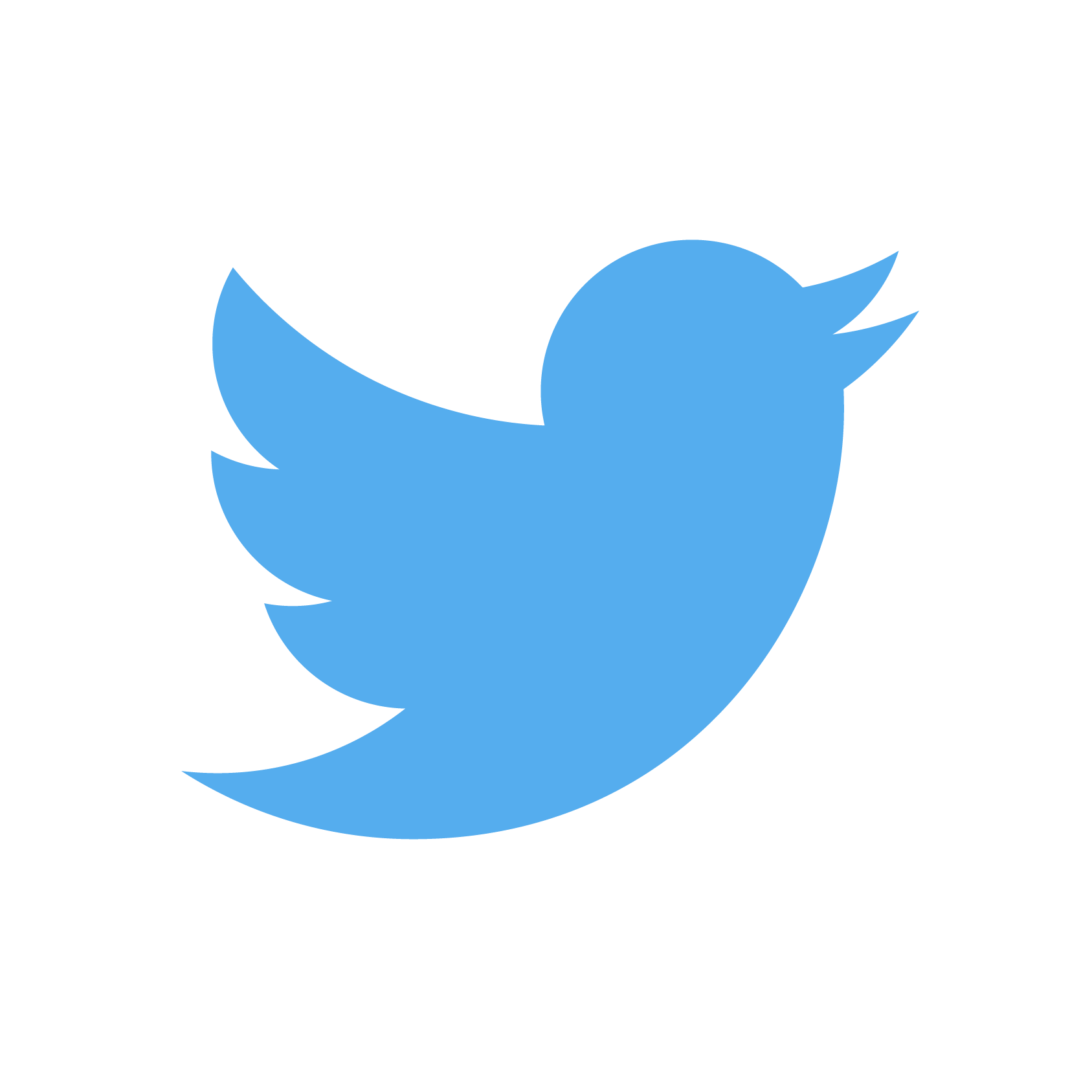 @EducateIN
[Speaker Notes: Cora]
Engagement Resources
Whether your child needs to spend more time reading or developing math, there is an app designed to make learning fun. Below we are listing educational apps to prevent the summer slide.  We encourage you to check out these apps on the Common Sense Media website to see if the app is age-appropriate for your child. A full list of apps may be located on our website at: https://www.damarcharteracademy.org/family-resources/



-resources/
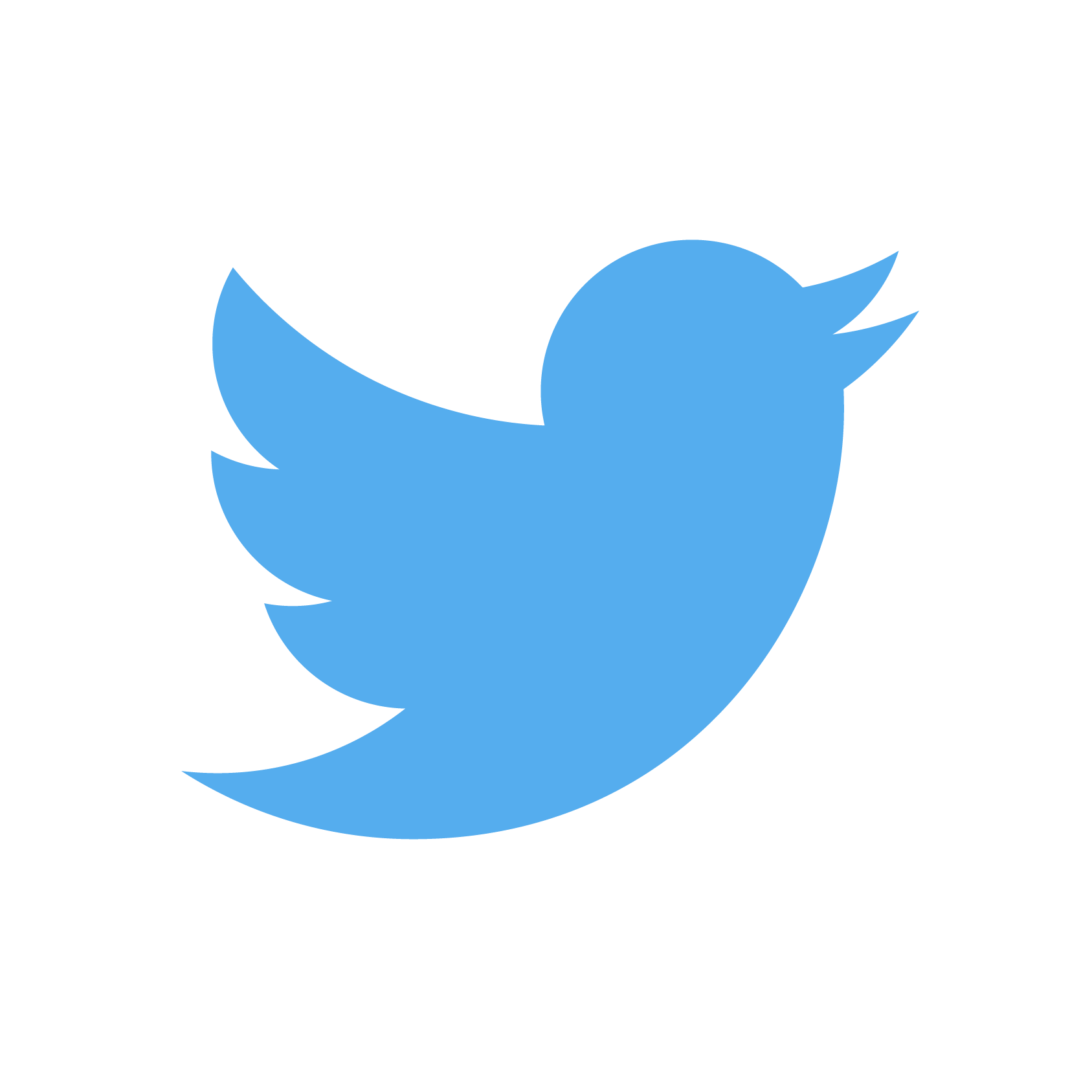 @EducateIN
[Speaker Notes: Cora]
Parental Involvement Opportunities
Tuesday, August 7, 2024-Meet the Teacher/Title 1 Annual Information Meeting (In-person)

Tuesday, August 13, 2024 @ 10:00am- Title 1 Annual Informational Meeting/Zoom 

Wednesday, December 18, 2024 @6:00pm- Title 1 Literacy Night 

Wednesday, May 28, 2025 @ 1:00pm- Title 1 Math Day/End of Year Review Meeting (In-person and via Zoom)
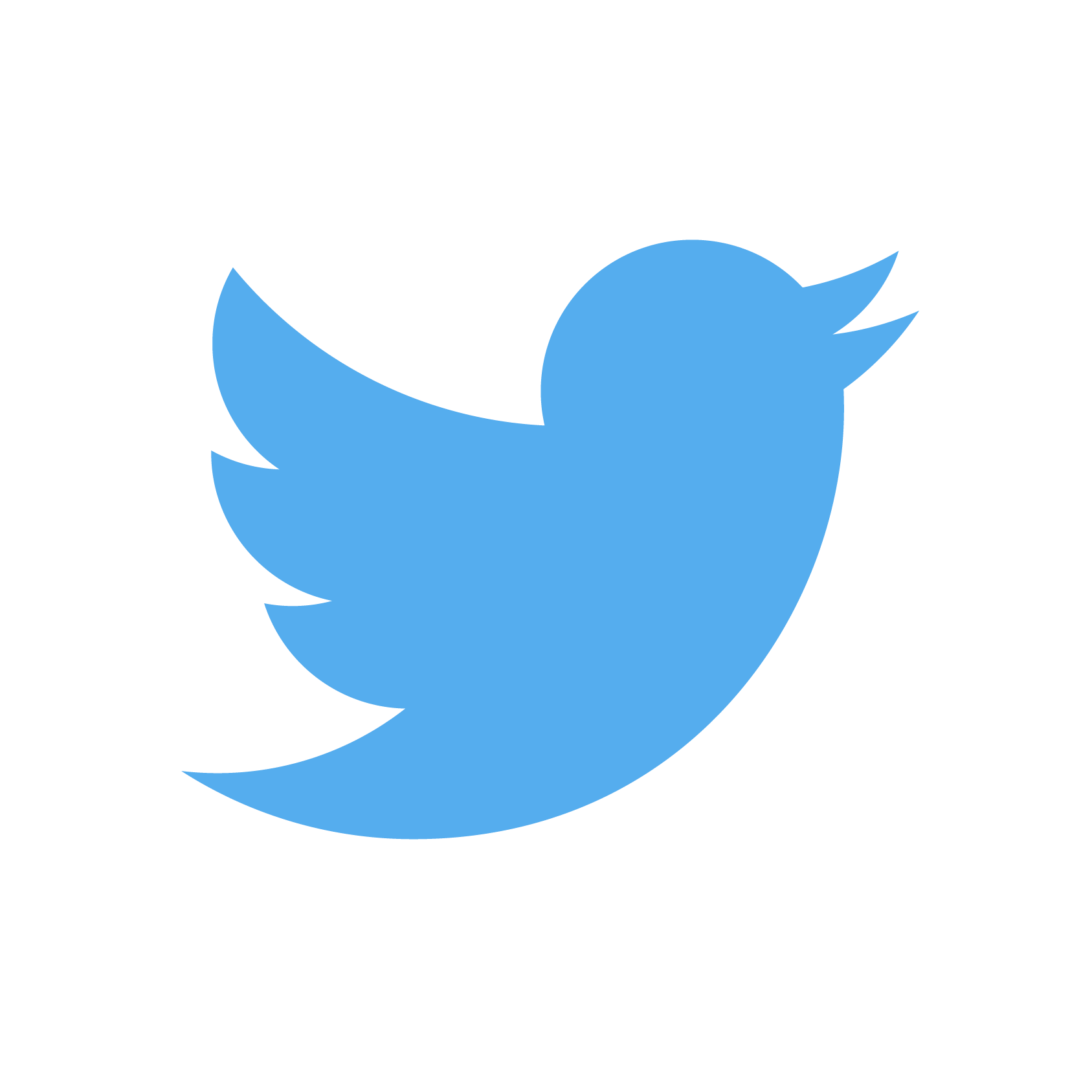 @EducateIN
[Speaker Notes: We also wanted to share with you a list of dates for some of our family engagement opportunities for this school year.  As you know, we started with our Back-to-School Night and Annual Meetings.  Going forward, we will be hosting our Annual Title I Literacy Night on Wednesday, December 18th, prior to the last day of the semester.  Families are invited to come out and participate in an evening filled with literacy resources and activities, food, and festive fun!  On May 28th, we will be hosting a Title I Family Math event and end-of-year parent meeting.  More details for that will be shared later in the year, but we wanted you to have it on your calendars.]
Contact Information
For more information regarding Title I, contact:

Cora Collier
Instruction and Accountability Director
corac@damarcharteracademy.org 

Julie Fenton
Director of Student Services
julief@damarcharteracademy.org
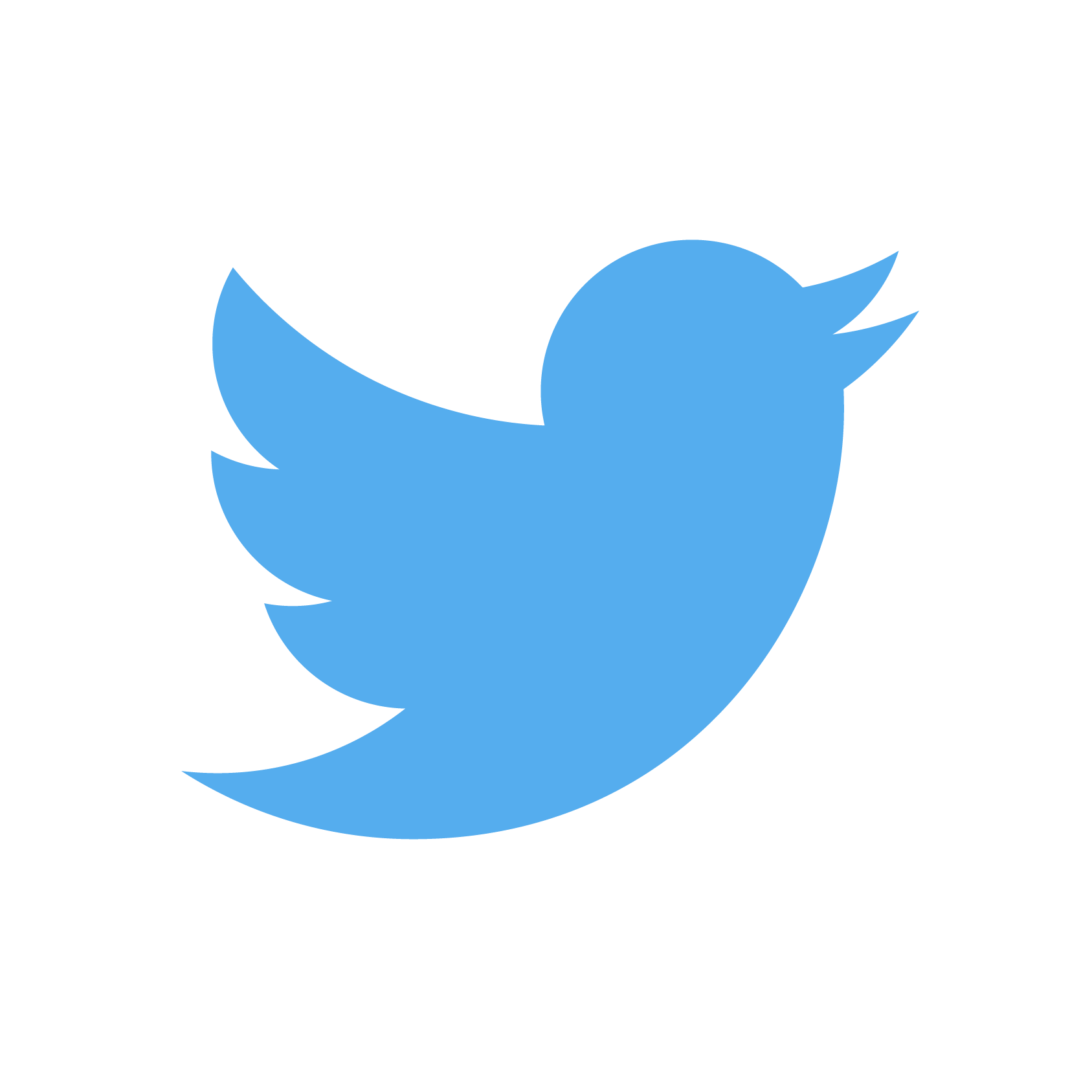 @EducateIN
[Speaker Notes: Cora]